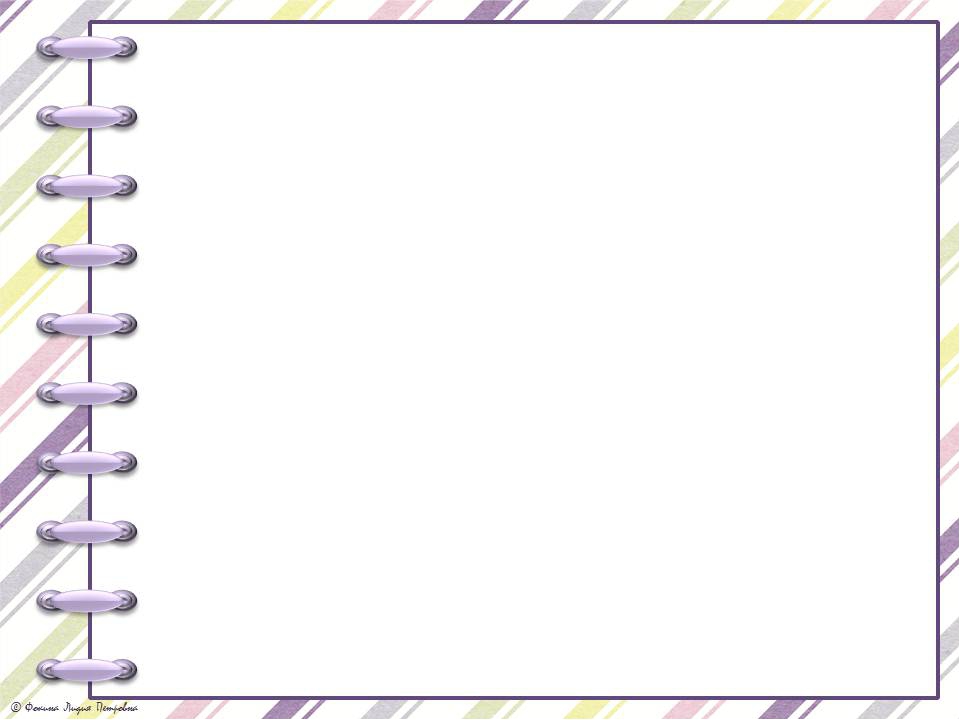 муниципальное бюджетное дошкольное образовательное учреждение детский сад «Калейдоскоп» г. Данилова Ярославской областиУстановочный педагогический совет детского сада «Калейдоскоп» 2021 г.
«С малой удачи 
начинается большой успех!»
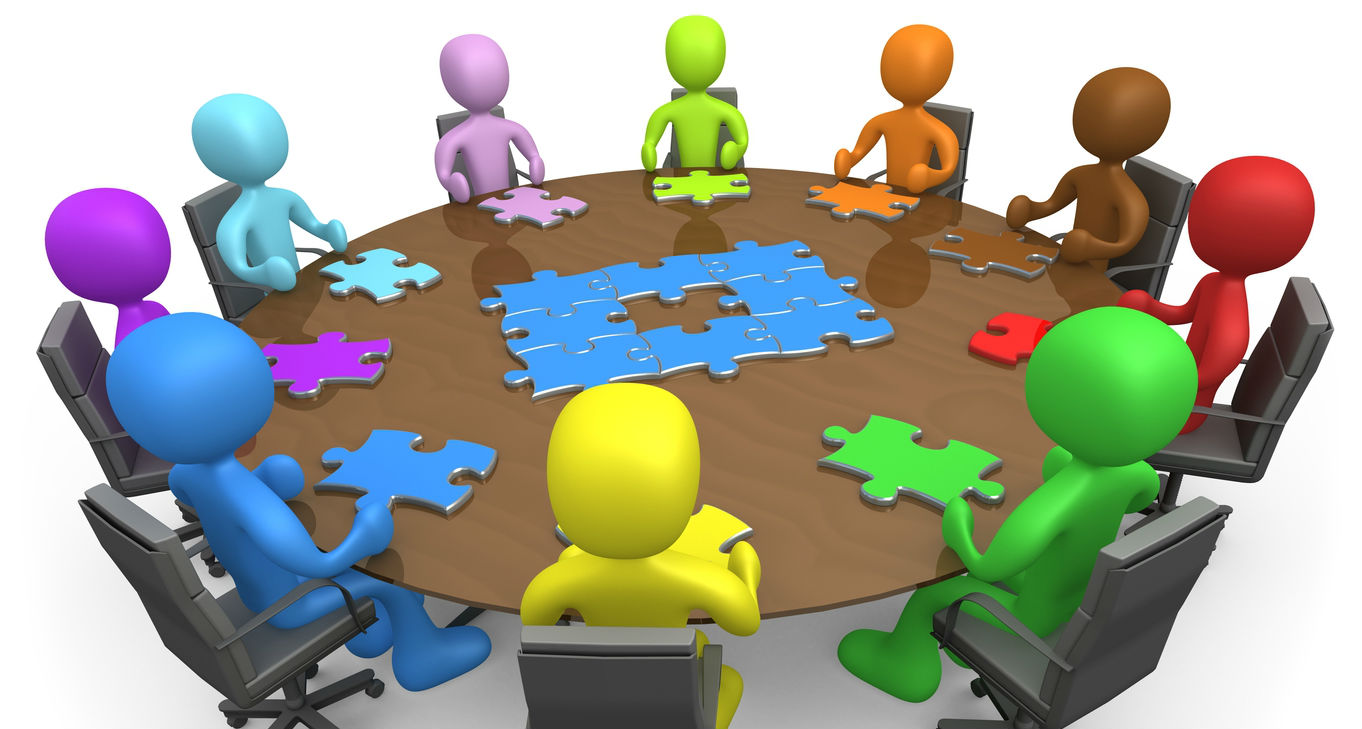 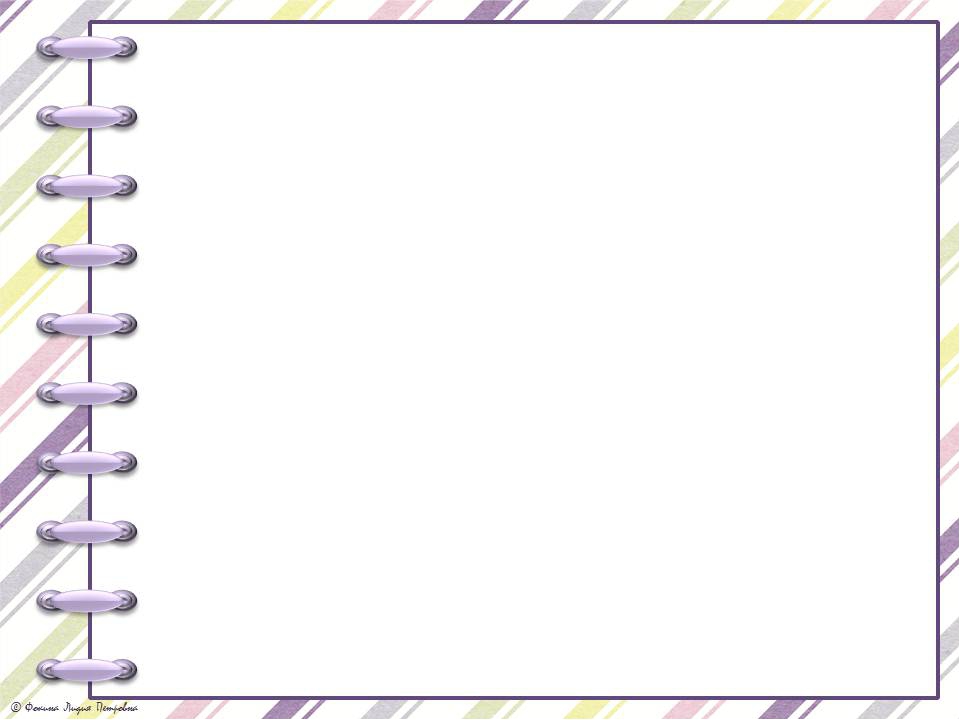 Успех
Удача в достижении чего-нибудь.
Общественное признание.
Хорошие результаты в работе, учёбе.
Успешный – заключающий в себе успех, удачный.
(словарь Русского языка С.И. Ожигов)
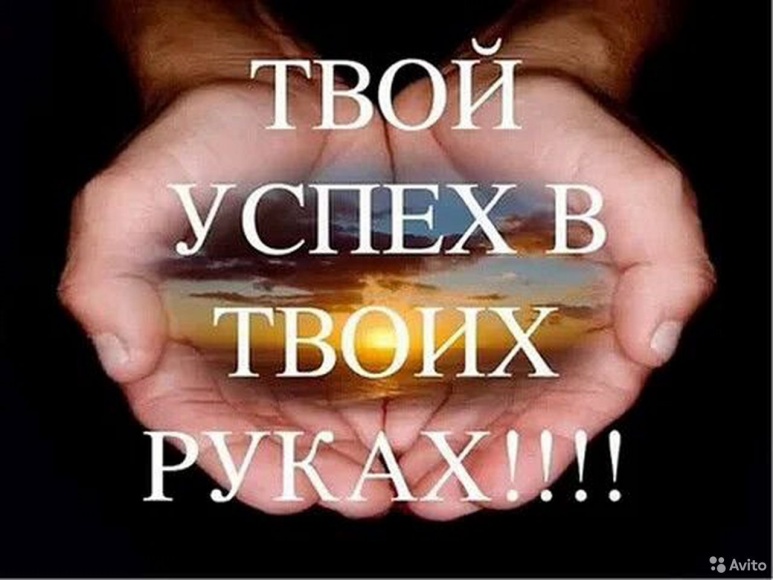 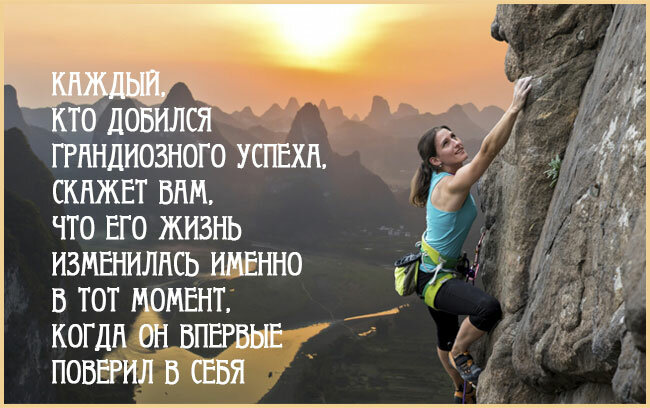 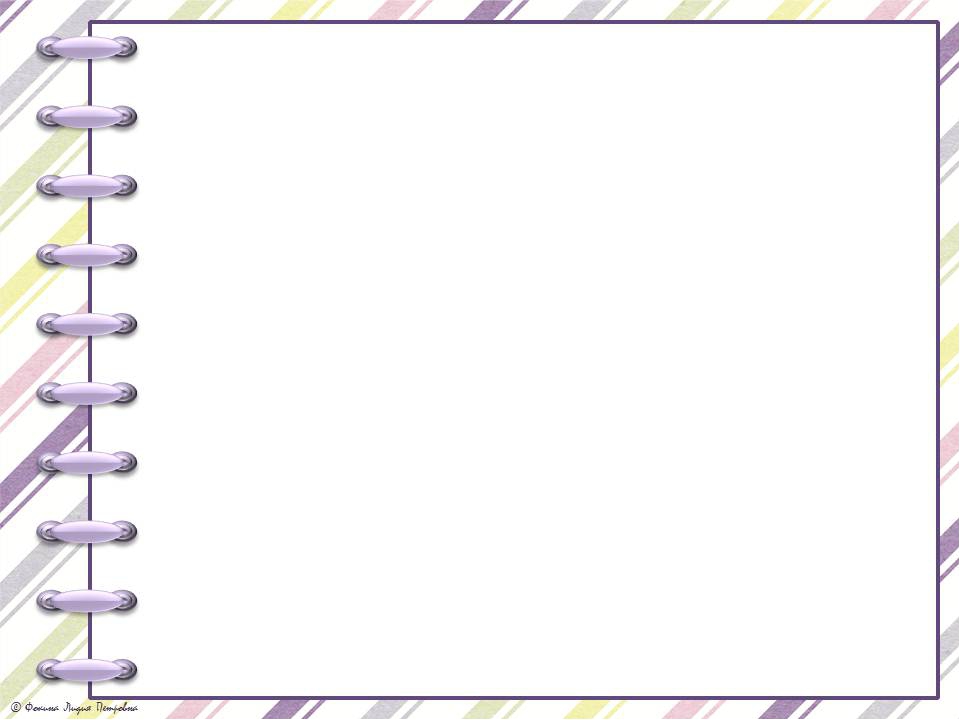 Повестка педсовета

1. Выборы секретаря педсовета на новый учебный год 2021- 2022 уч. г.
2. Утренний Круг (практическая часть).
Ответственный: старший воспитатель О.В. Иософатова
3. Анализ летней оздоровительной работы 2021 г.  
Ответственный: старший воспитатель О.В. Иософатова 
4. Новинки образовательного законодательства. 
Ответственный: учитель-логопед Л.В. Шумакова 
5. Презентация рабочей Программы воспитания детского сада «Калейдоскоп». 
 Ответственный: учитель-логопед Л.В. Шумакова 
6. Презентация программ дополнительного образования. 
Ответственные:
воспитатель М.Л. Смирнова
воспитатель Е.В. Кукушкина
воспитатель Я.В. Гущина 
7. Планирование работы на 2021-2022 учебный год.  
Ответственный: старший воспитатель О.В. Иософатова
8. Организационные вопросы.
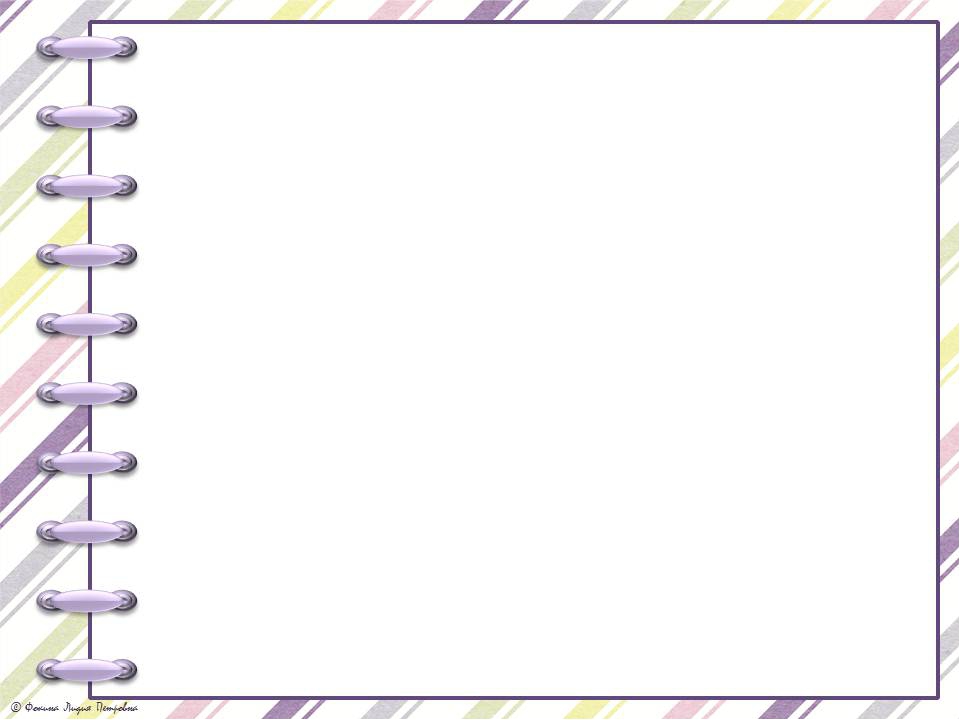 Актуальность

 Утренний круг (групповой сбор или утренний сбор) — это режимный момент, являющийся формой организации образовательного процесса при совместной деятельности взрослых и детей, который проводится сразу после завтрака.
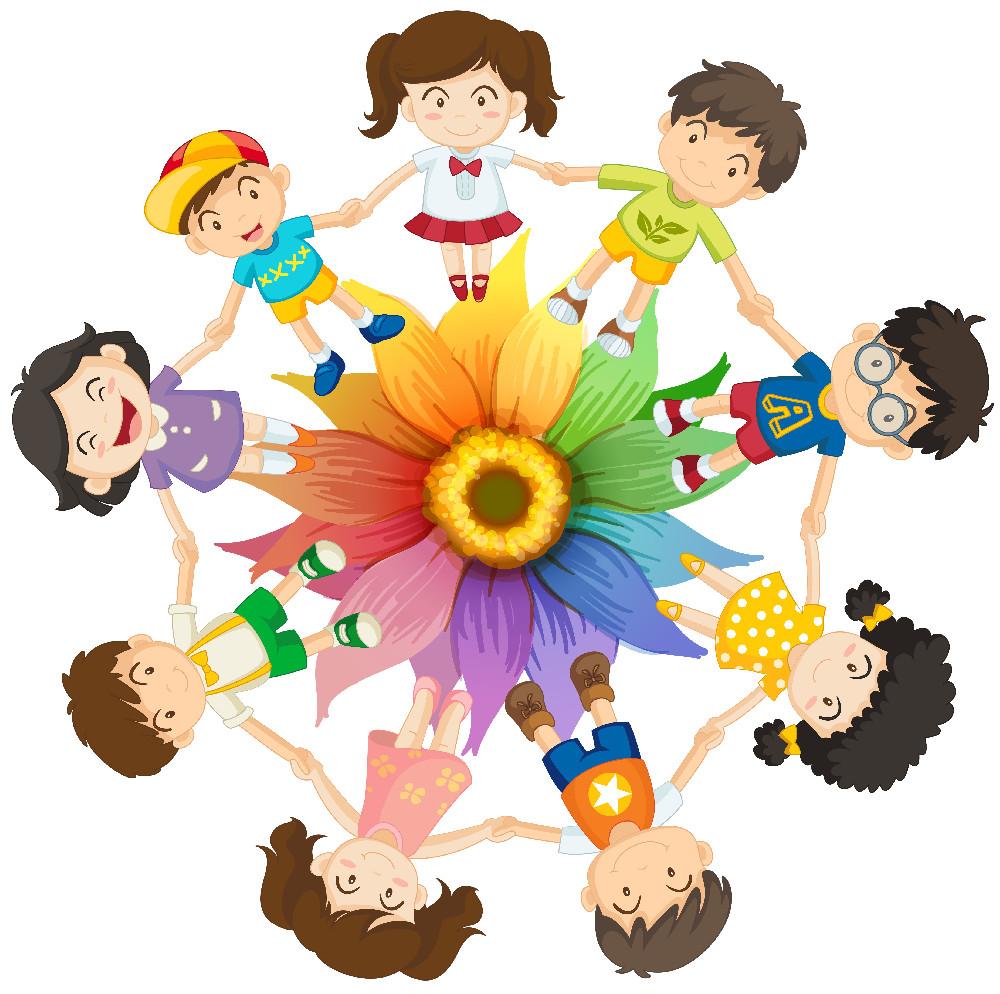 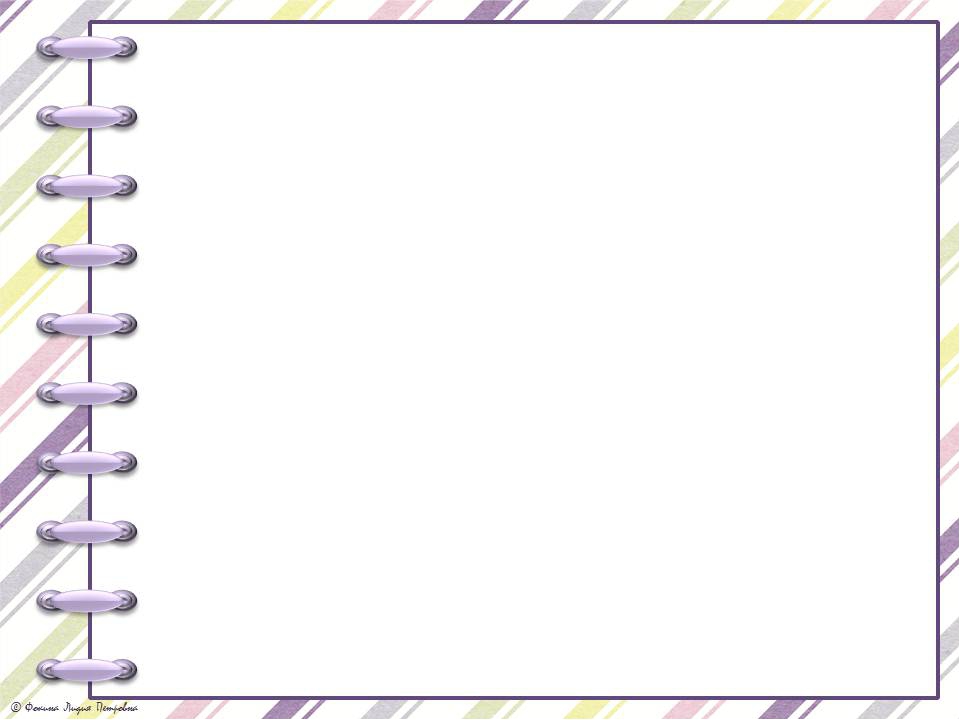 Цель  организации утреннего круга: 
обеспечить возможность конструктивного межличностного и познавательно-делового общения детей и взрослых. , научить детей планировать свою деятельность.
 Задачи утреннего круга:
1. Создание эмоционального настроя на весь день - “задать тон”    
2.Установление комфортного социально-психологического климата в детском коллективе через свободное общение со сверстниками; (учить объяснять словами свое эмоциональное состояние)
3. Социально- коммуникативное развитие (общение и взаимодействие ребёнка с взрослыми и сверстниками) и речевого развития детей (обогащение активного словаря; развитие связной, речи.)
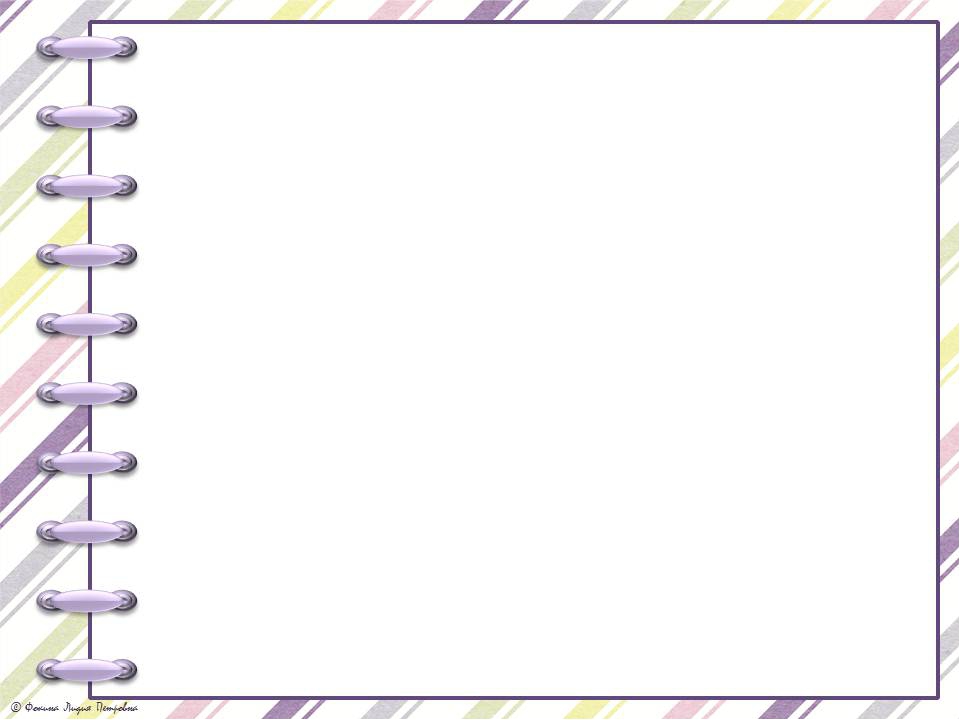 Структура «Утреннего круга»

1. Приветствие  или «Минутка вхождения в день»
2. «Новости дня» Обмен информацией.
3. Дыхательная и пальчиковая гимнастика.
4. Игра по теме периода .
5. Планирование или календарь дел.
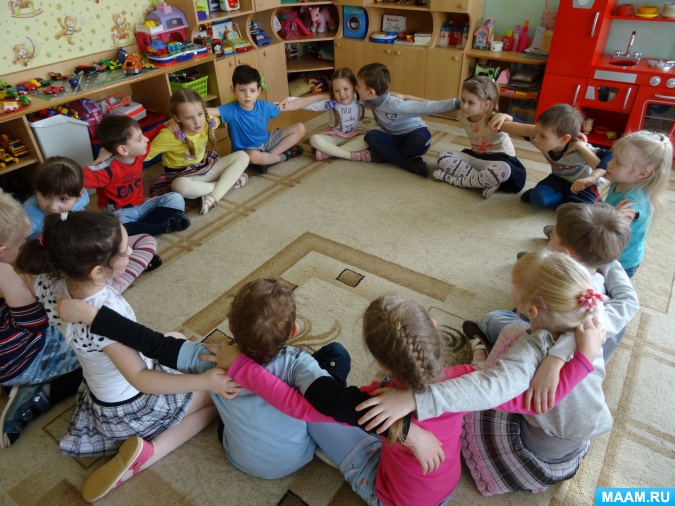 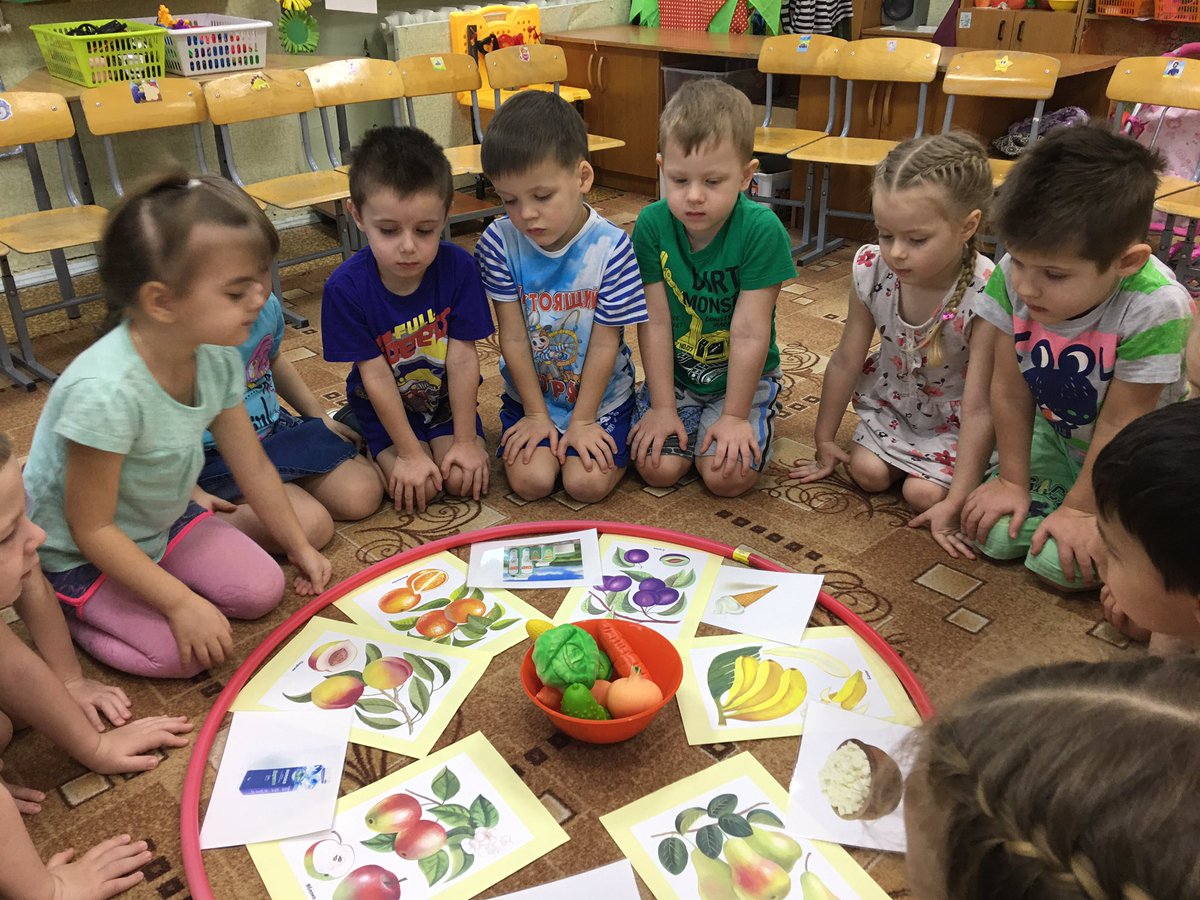 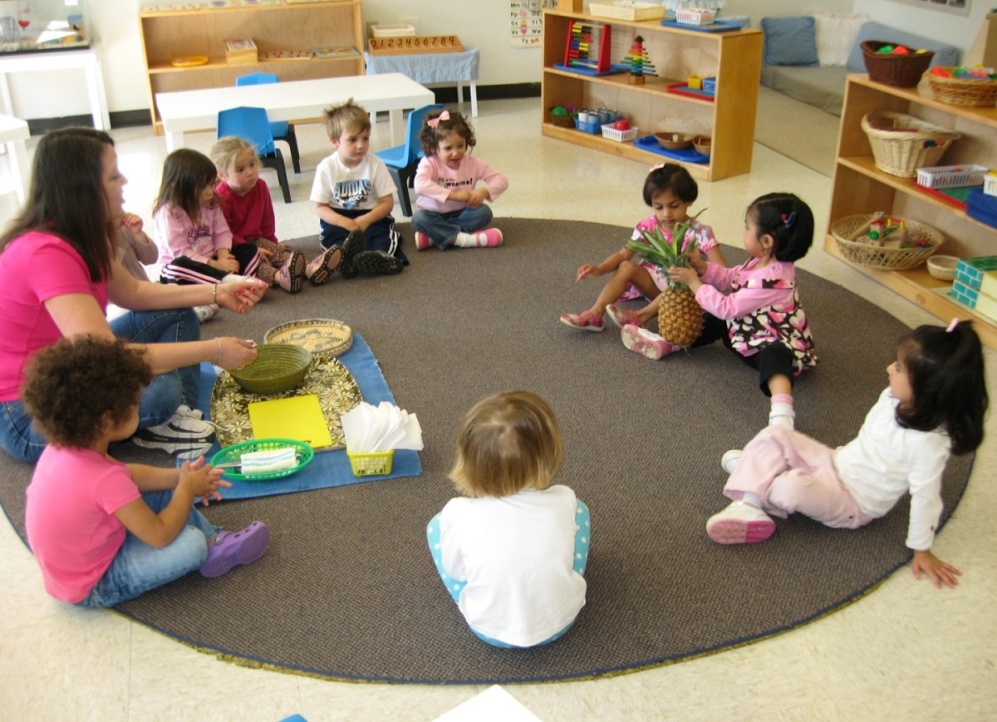 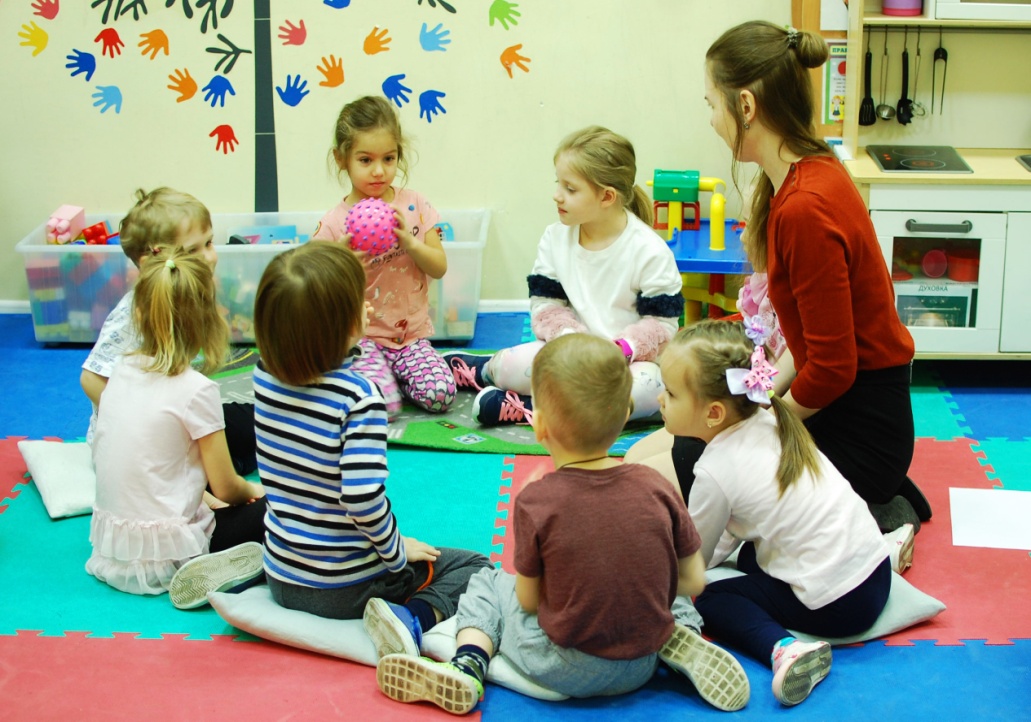 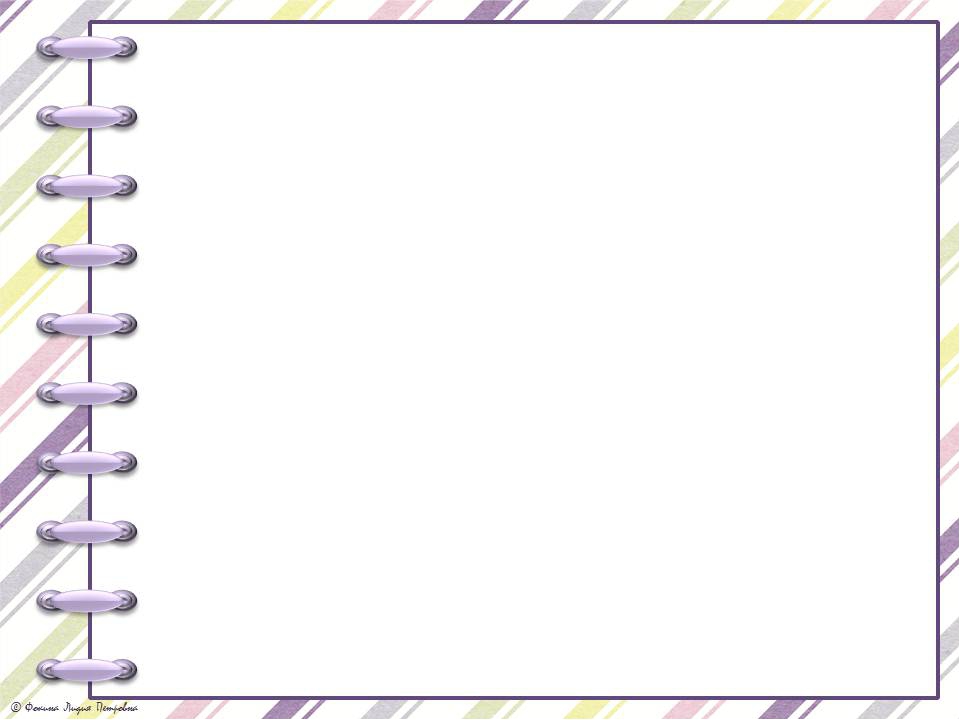 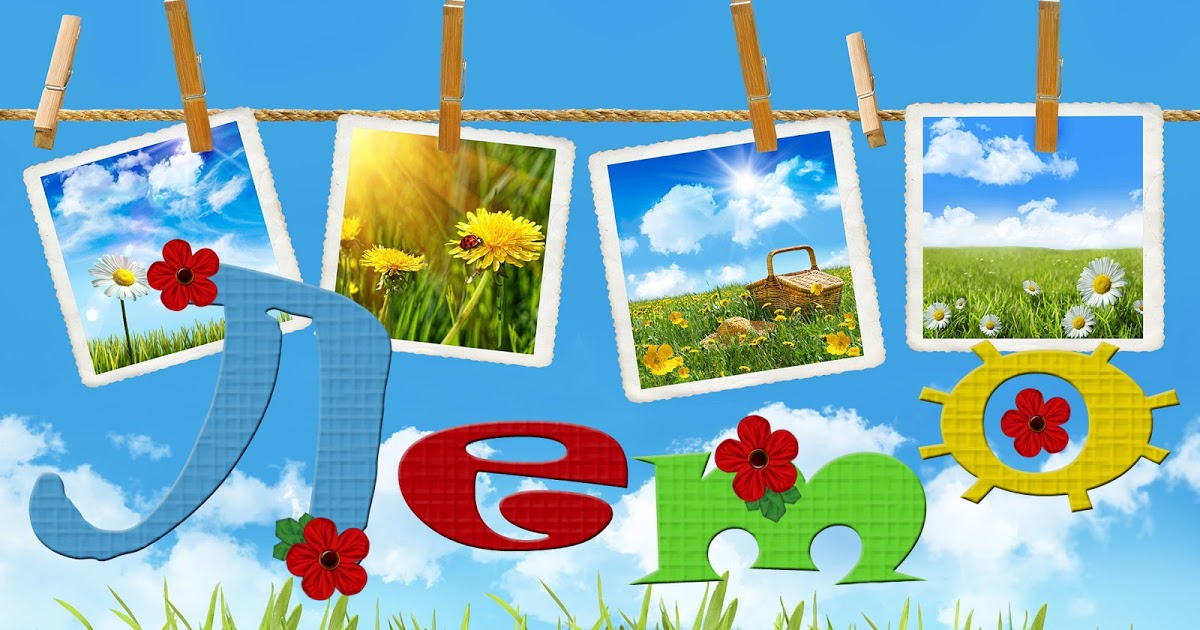 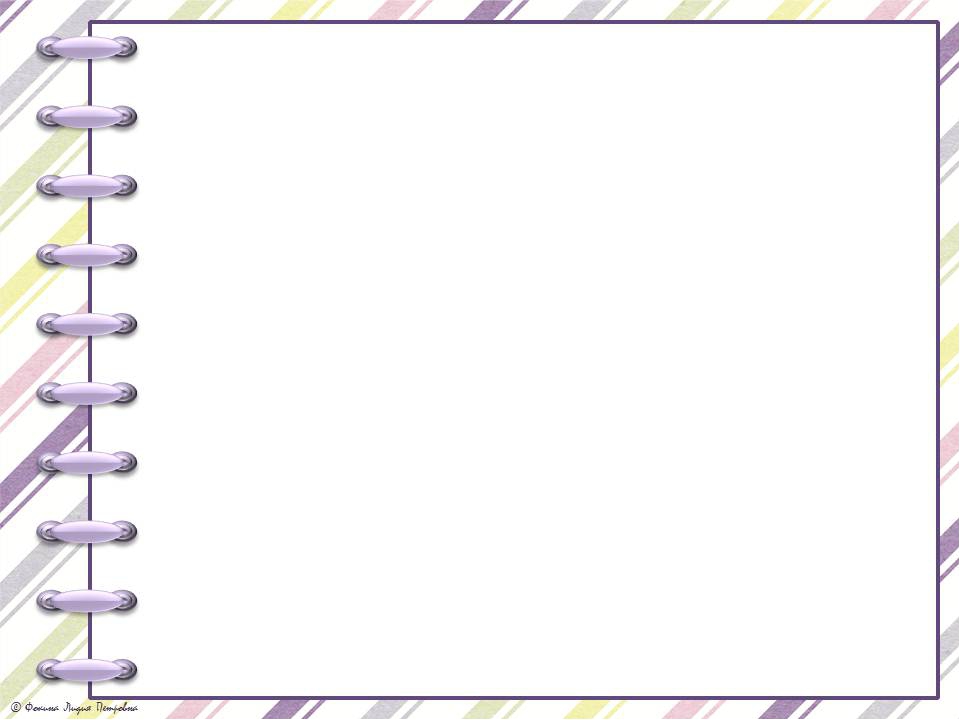 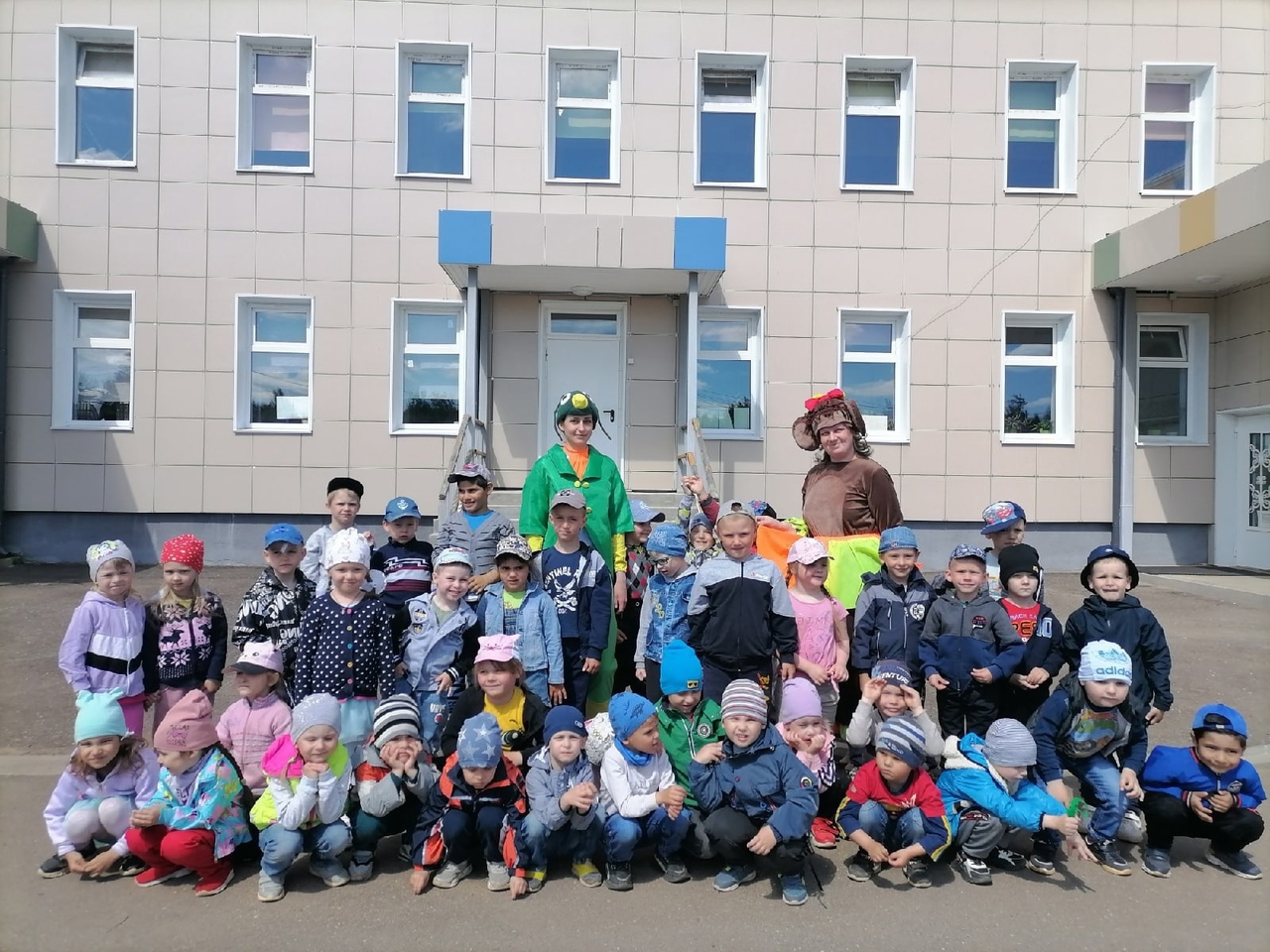 День защиты детей
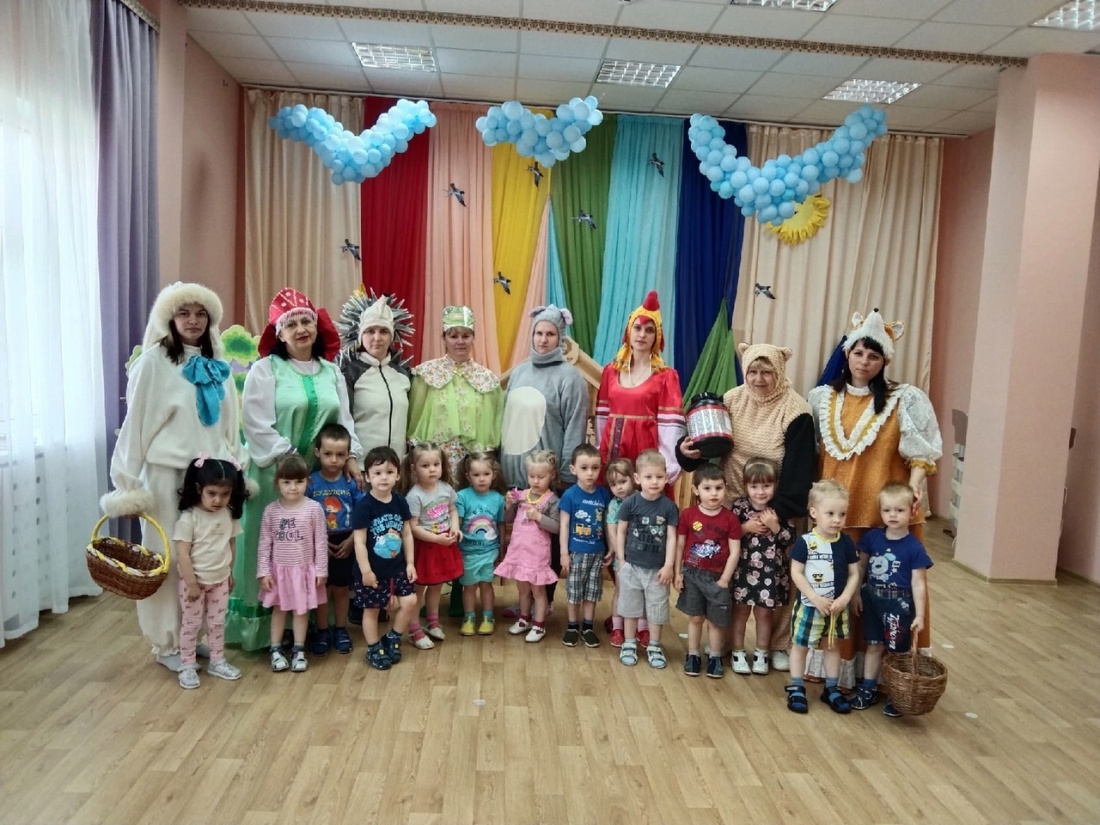 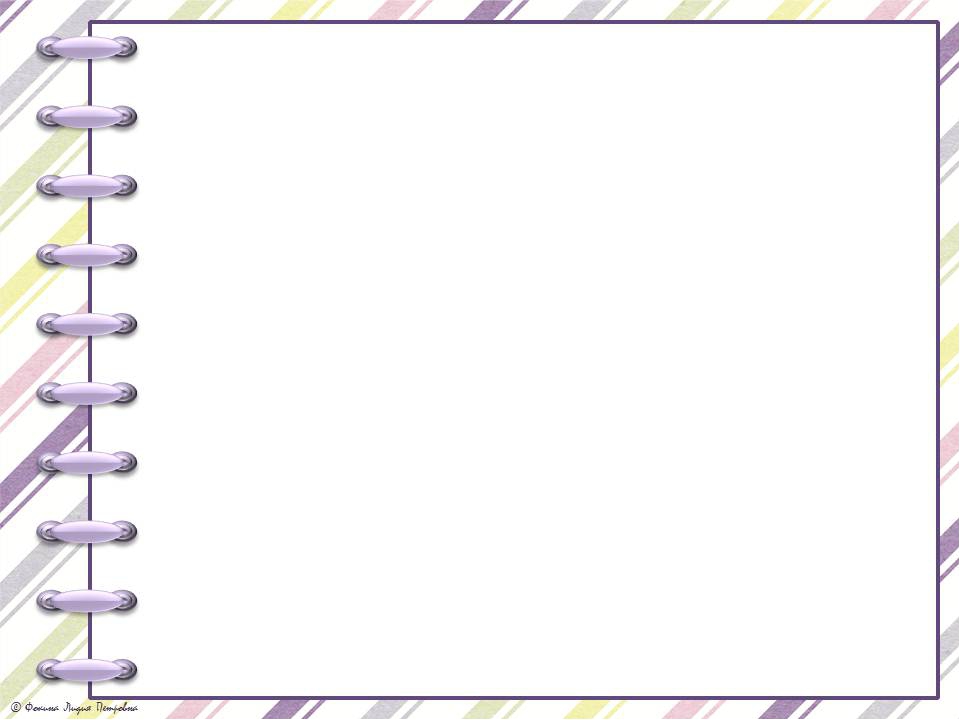 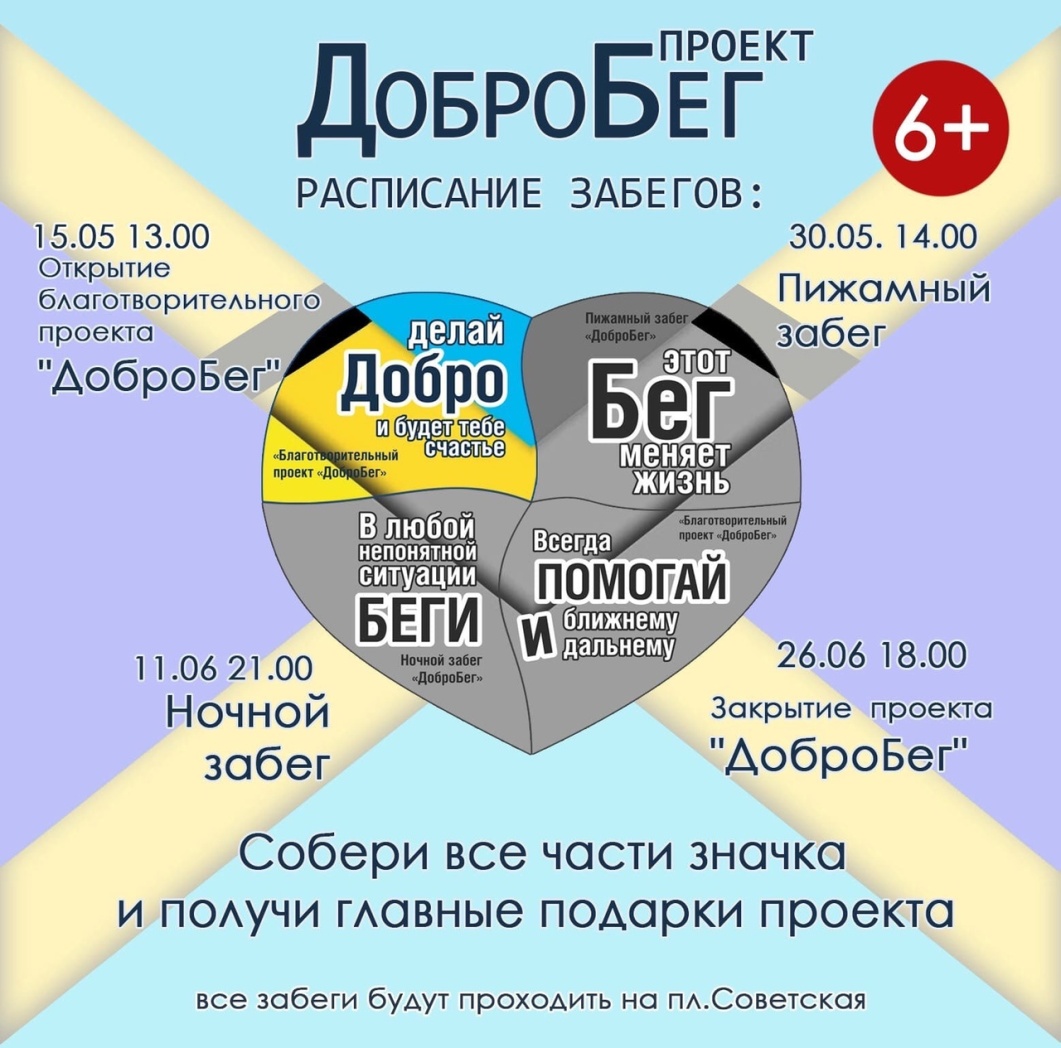 ДоброБег
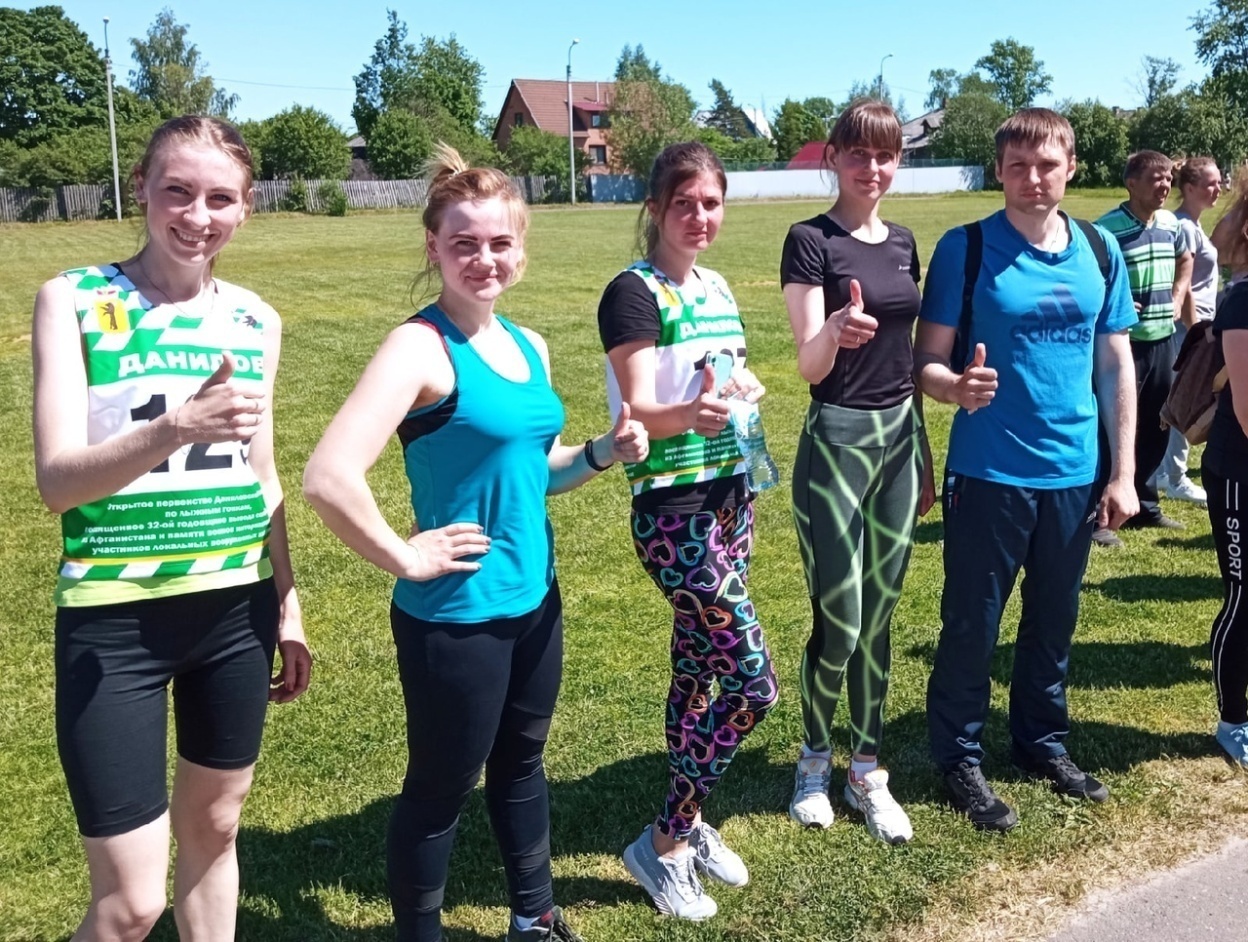 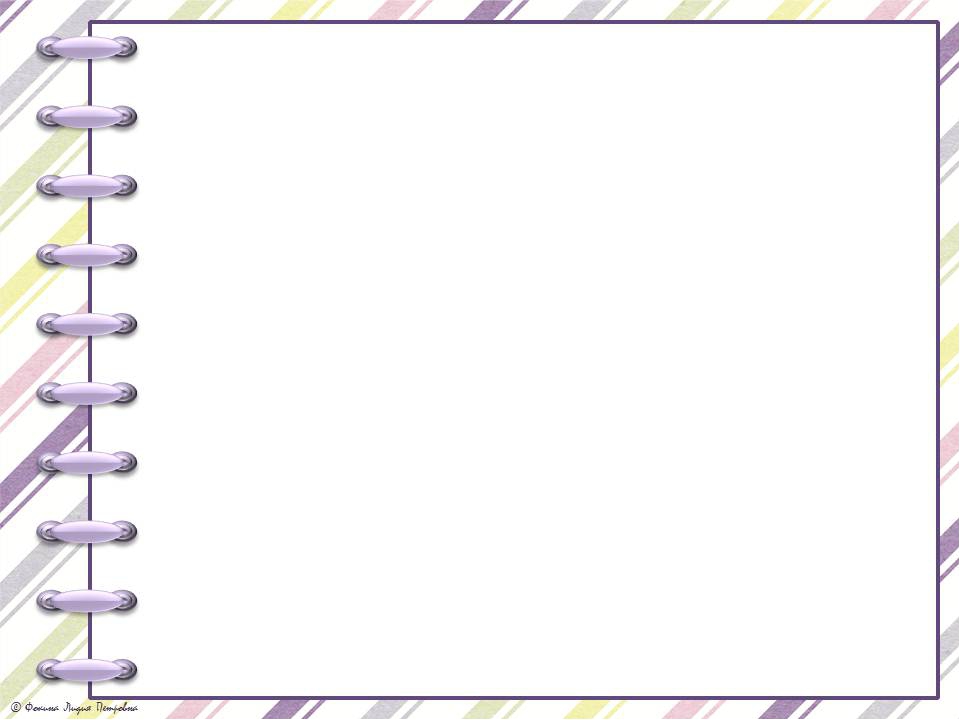 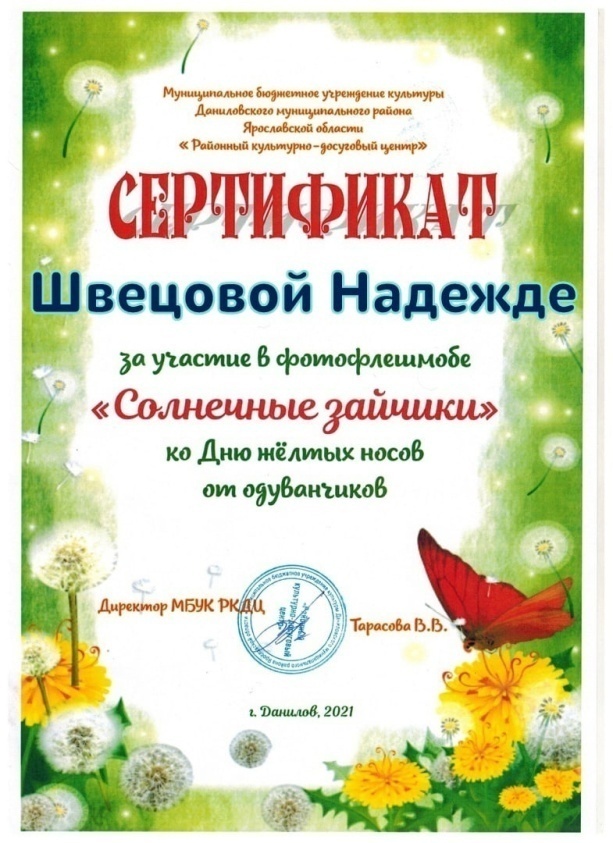 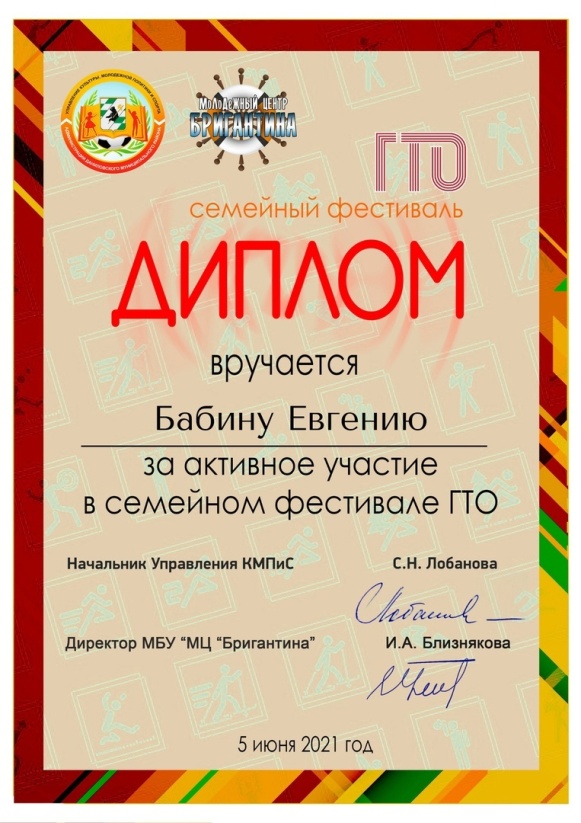 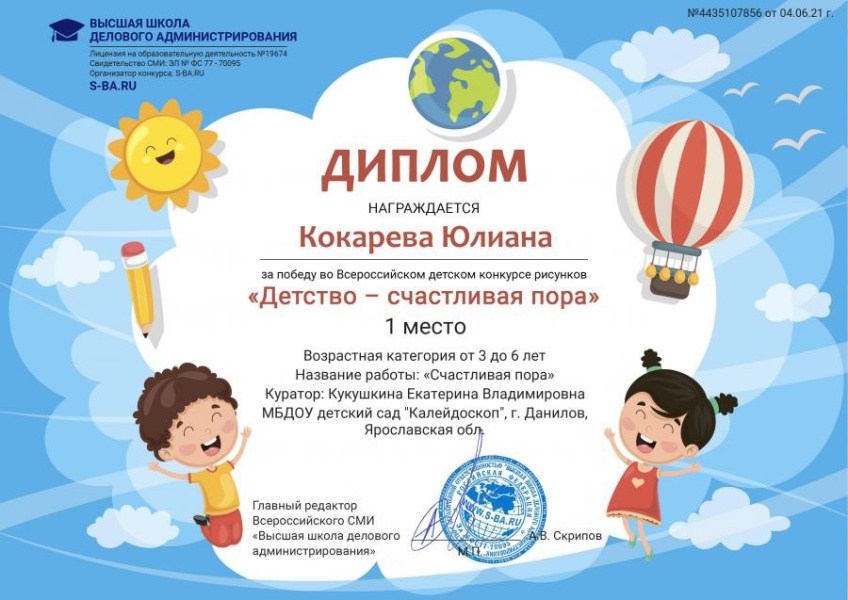 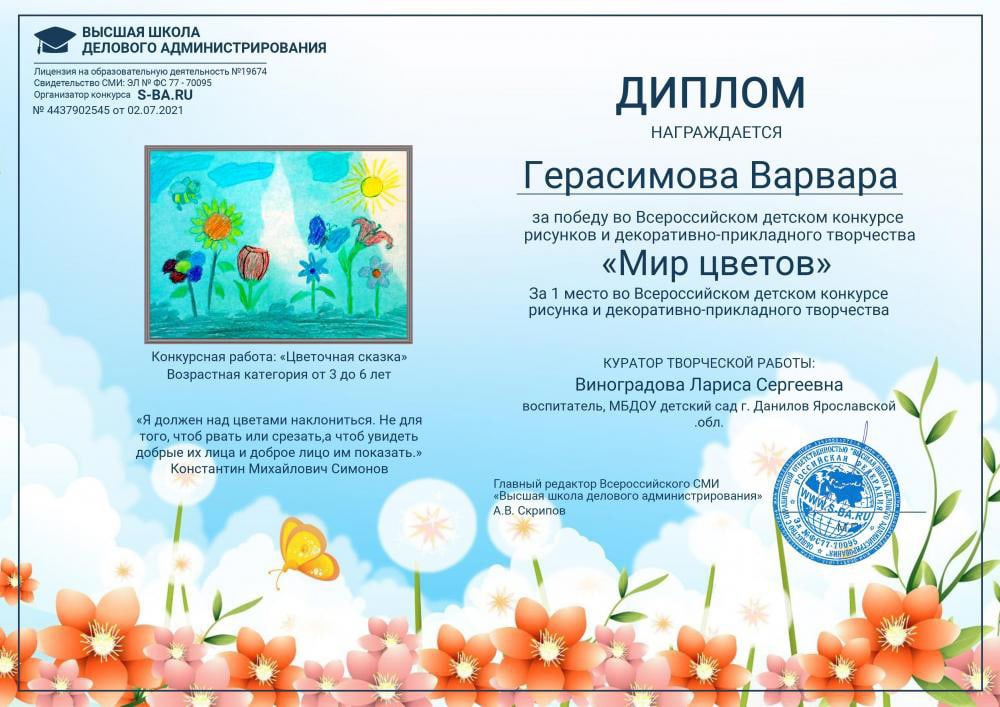 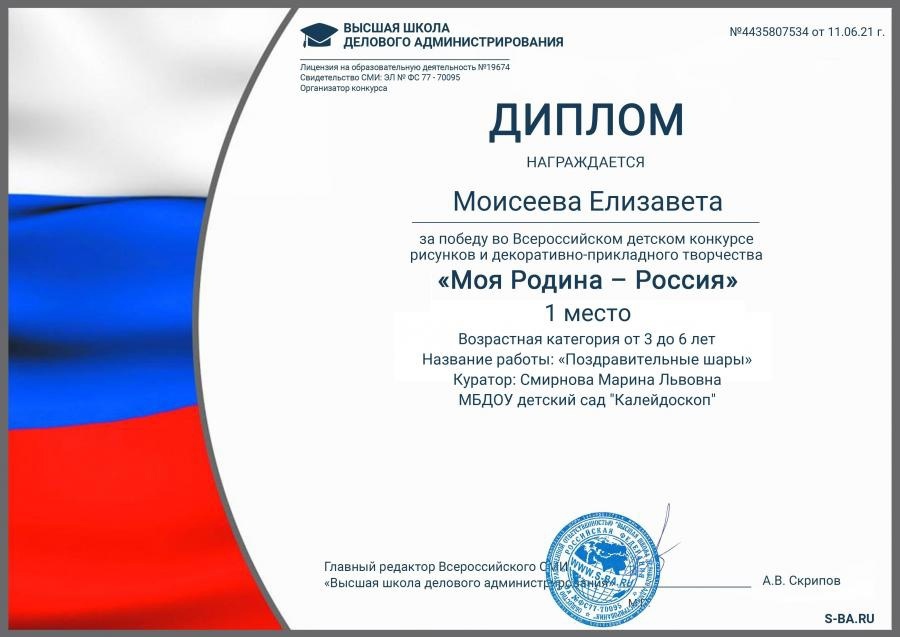 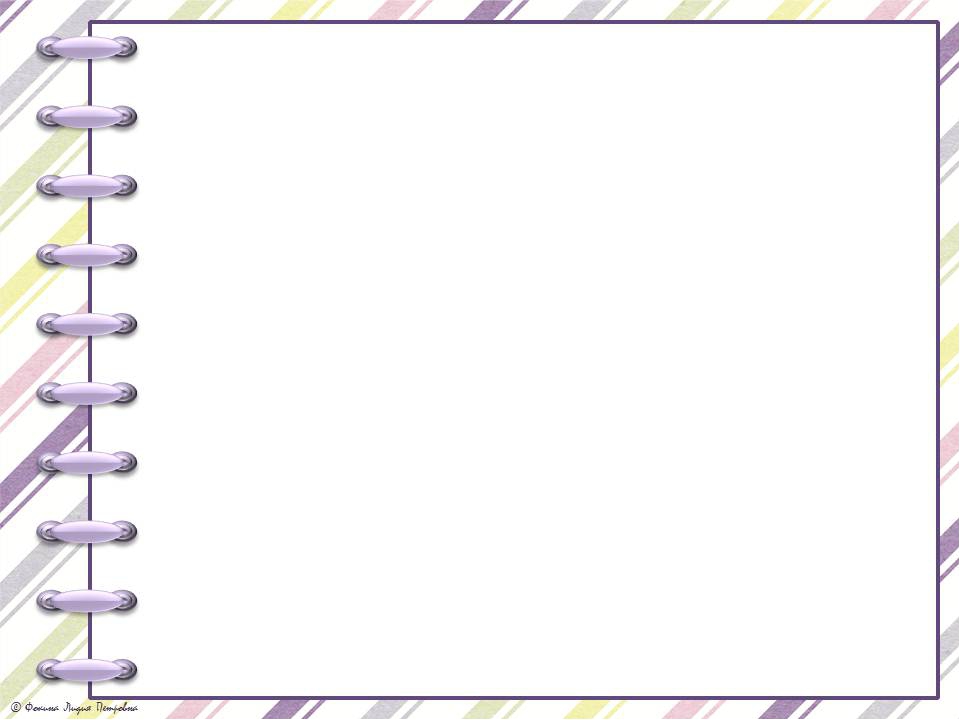 День рождение А.С. Пушкина
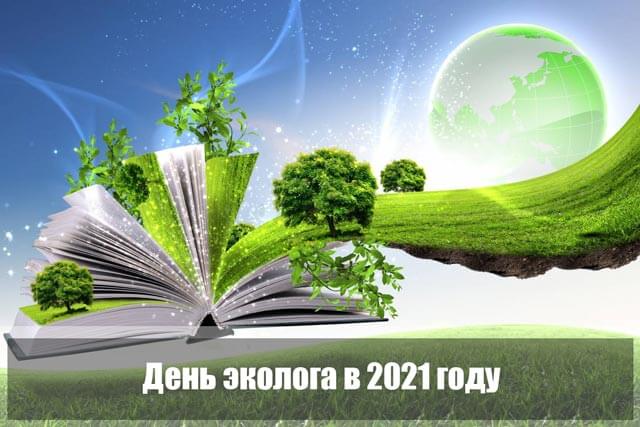 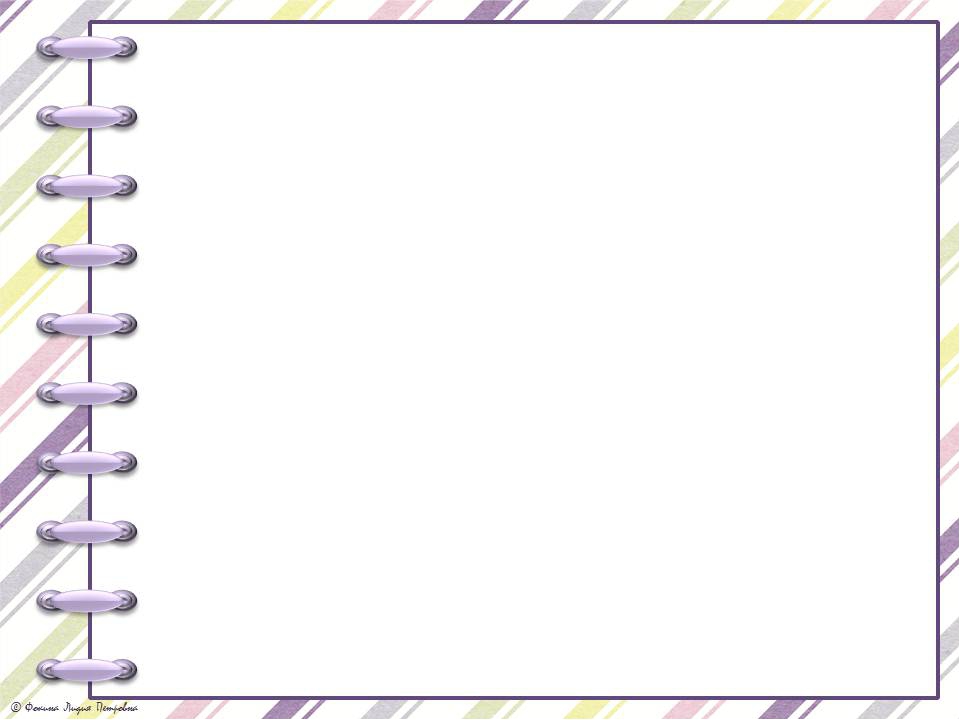 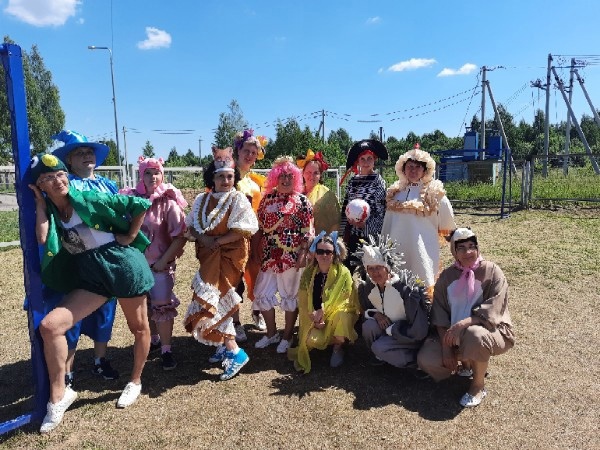 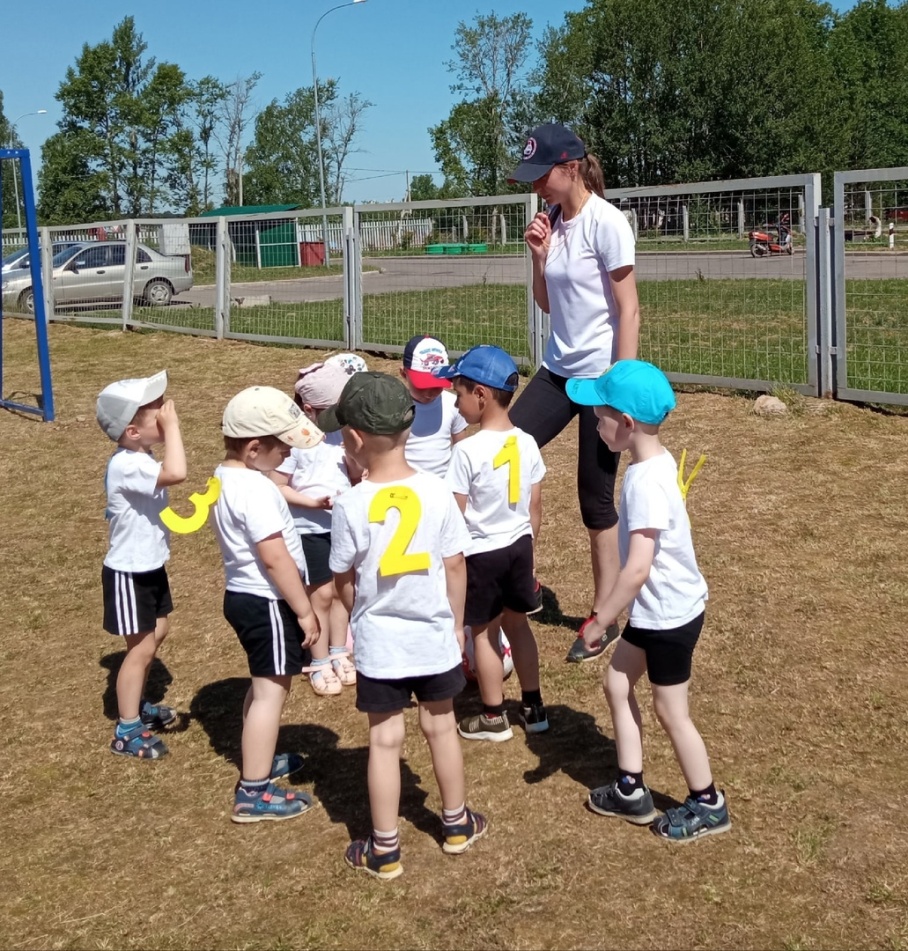 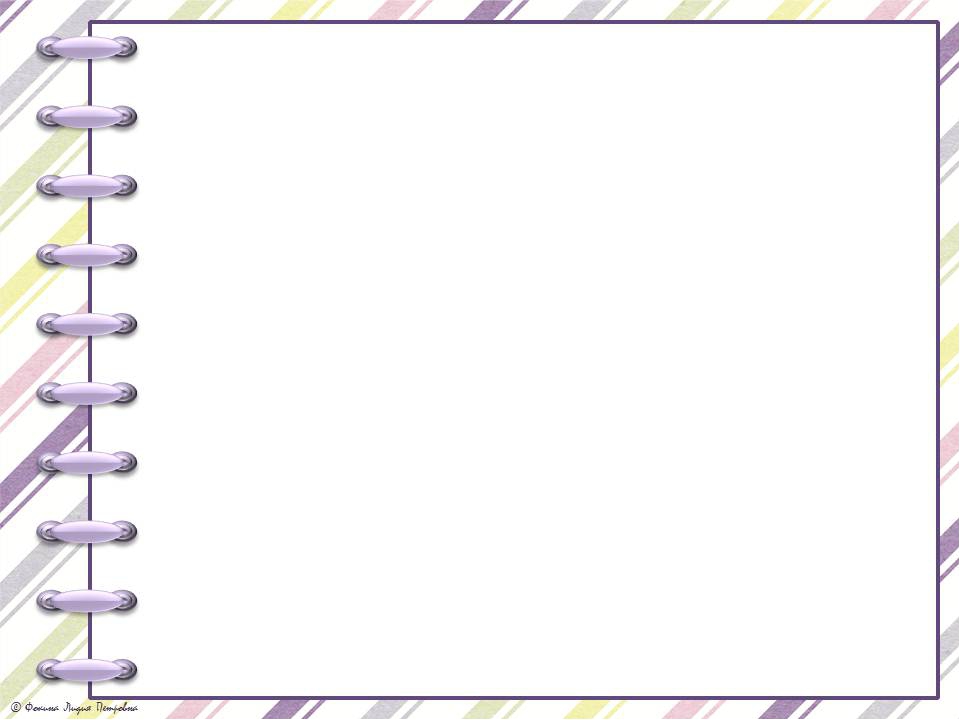 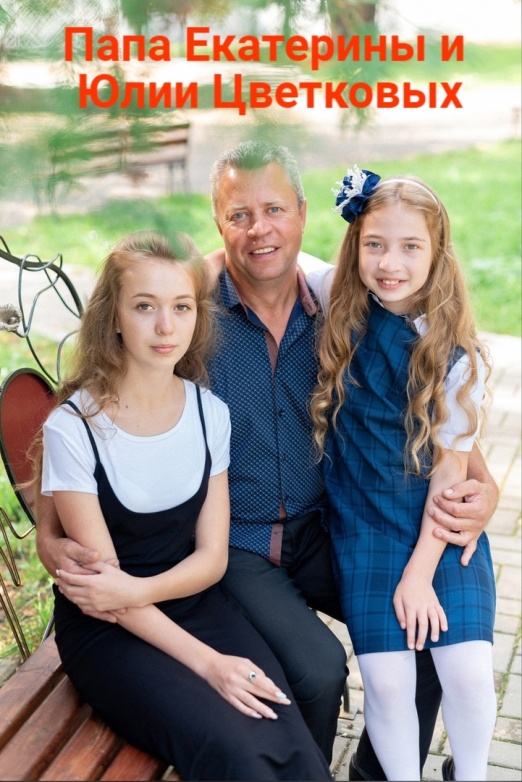 Флэшмоб   ко Дню Отца, организованном Фондом Андрея Первозванного
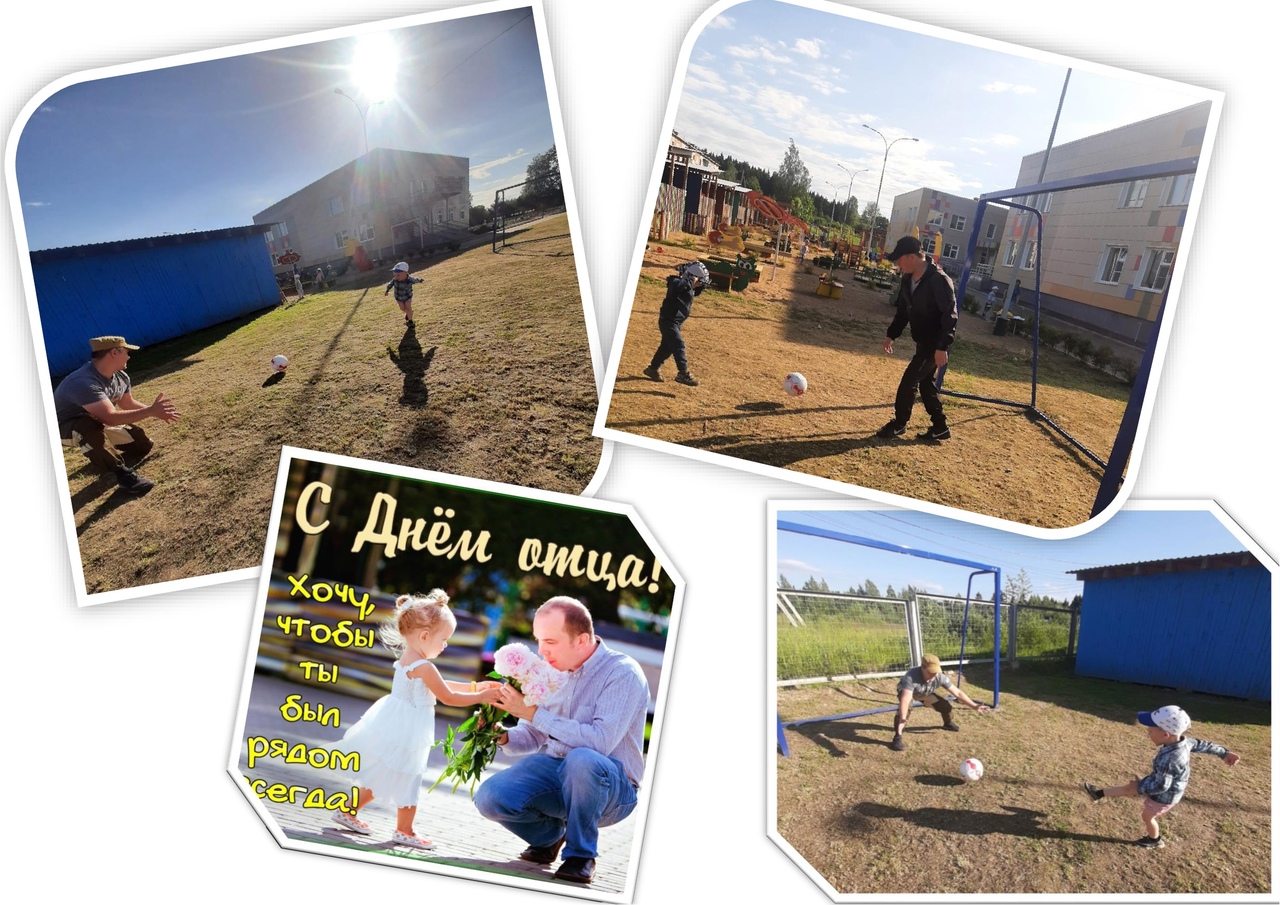 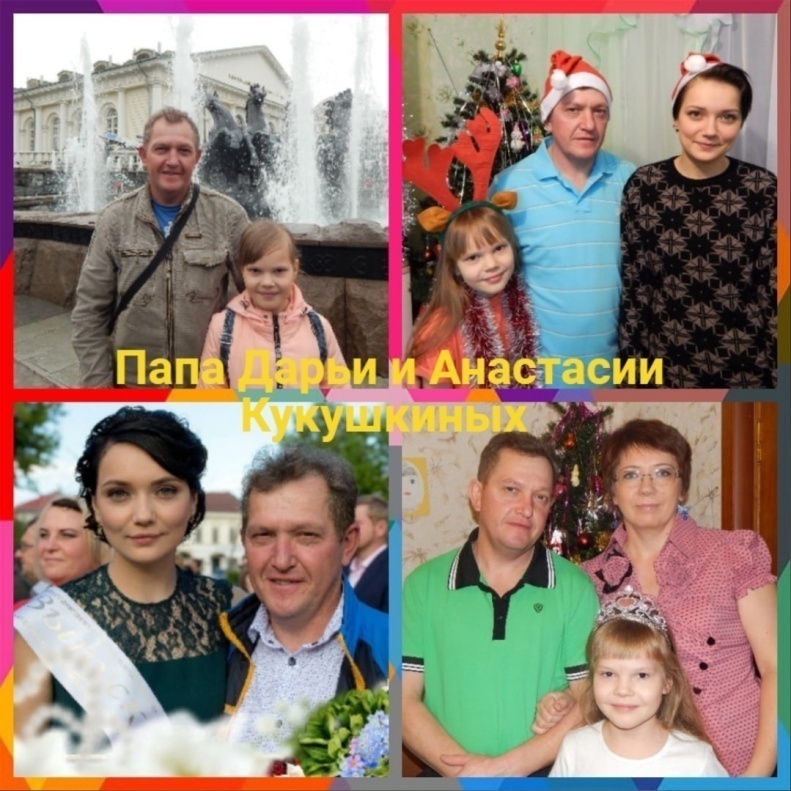 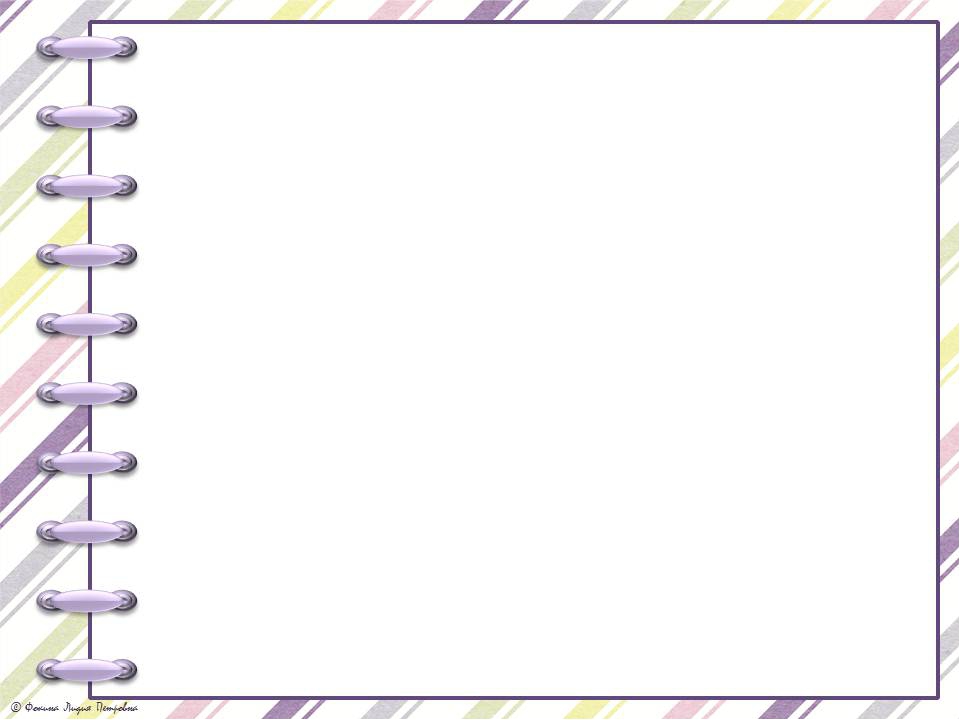 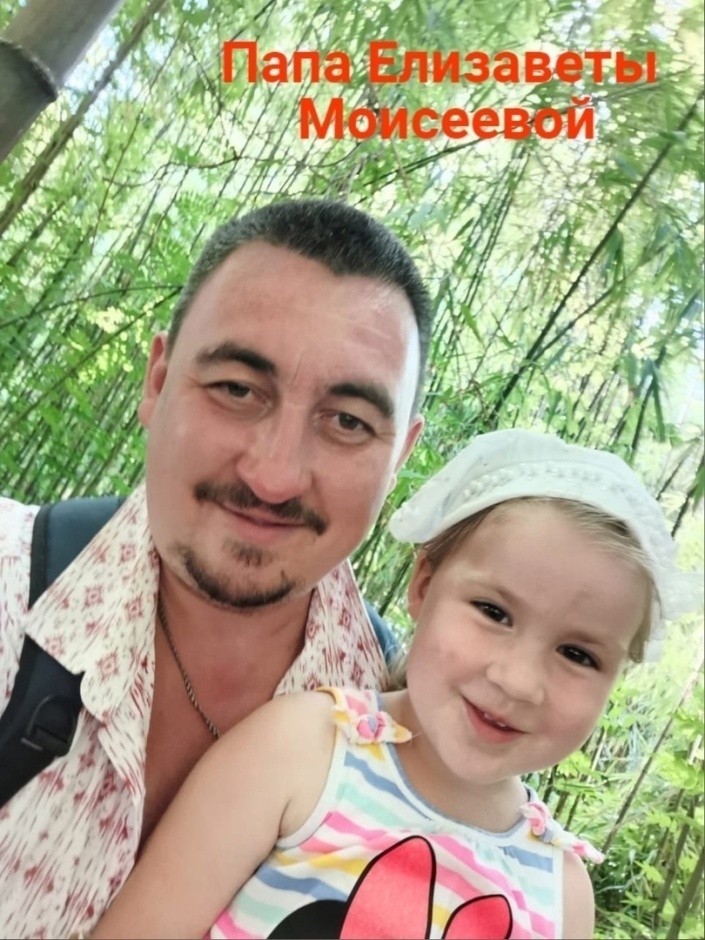 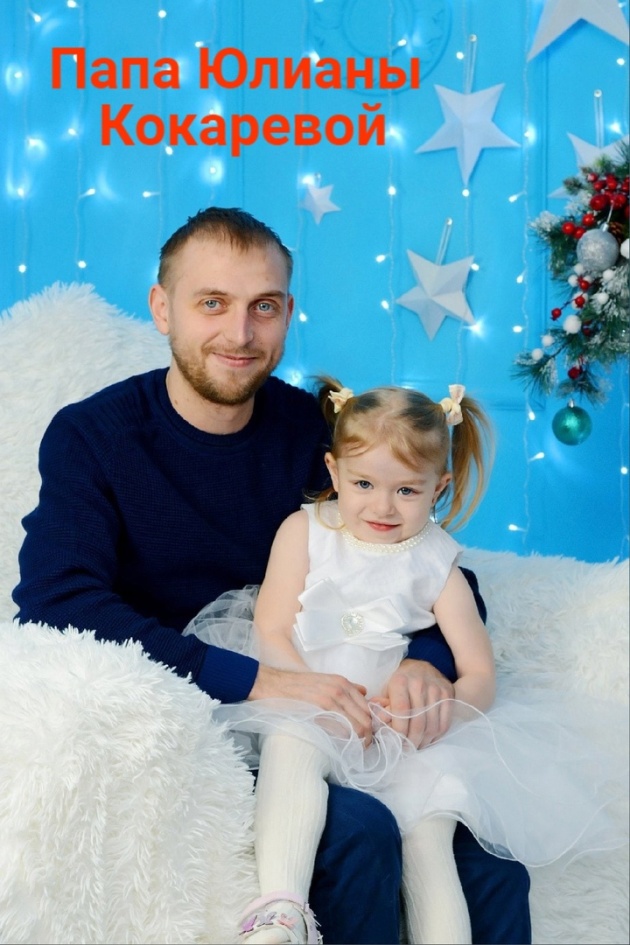 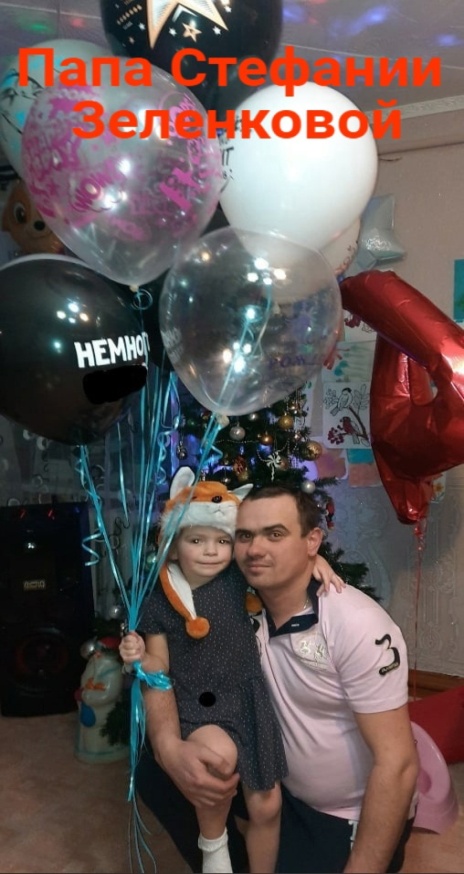 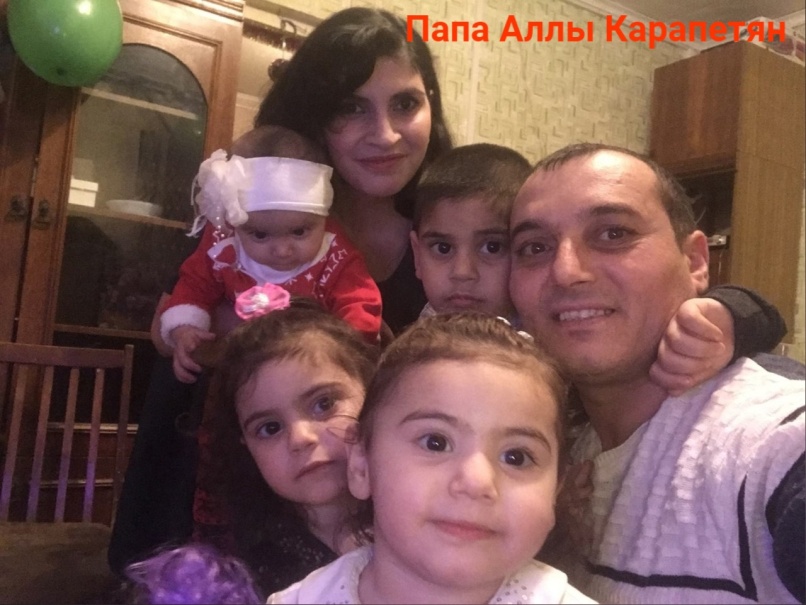 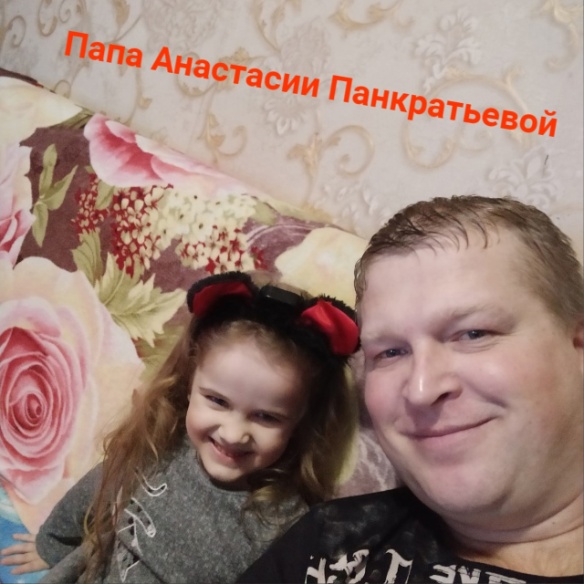 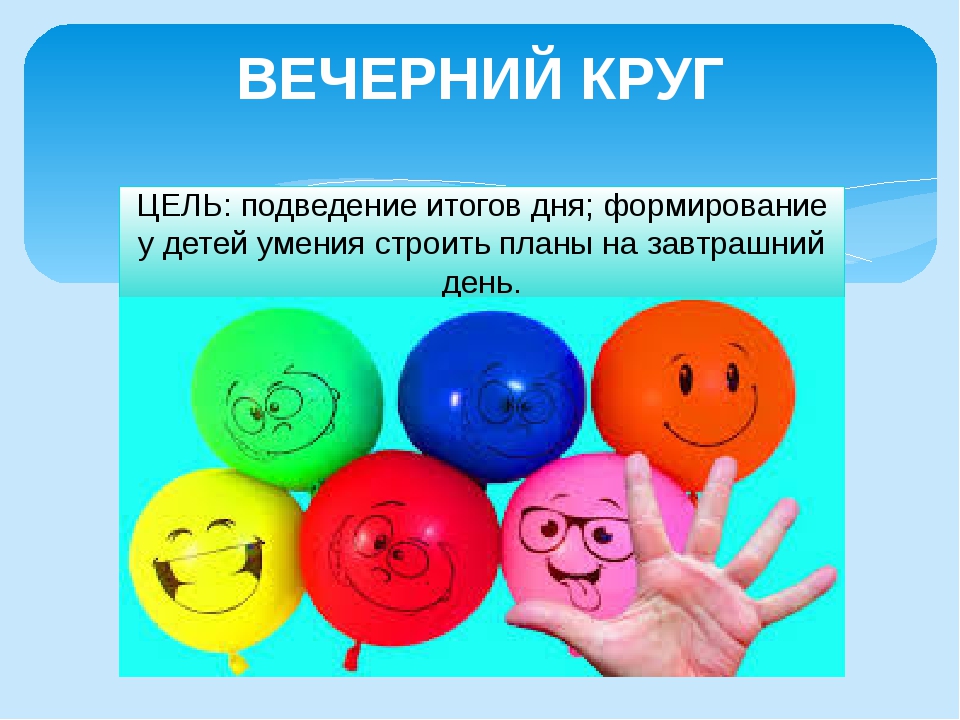 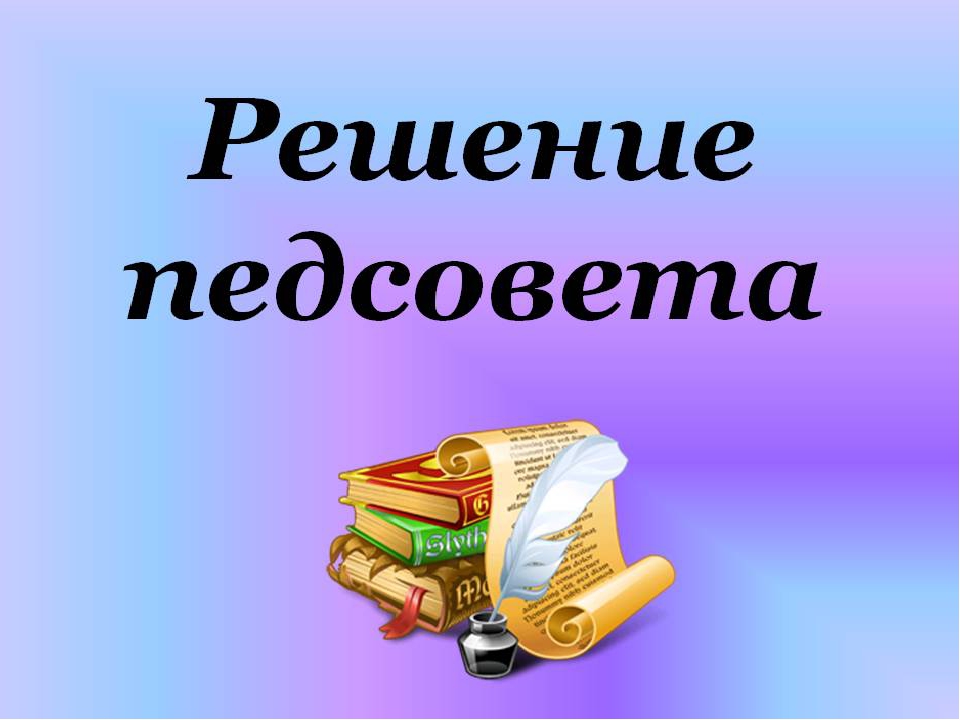